Что мы Родиной зовём?
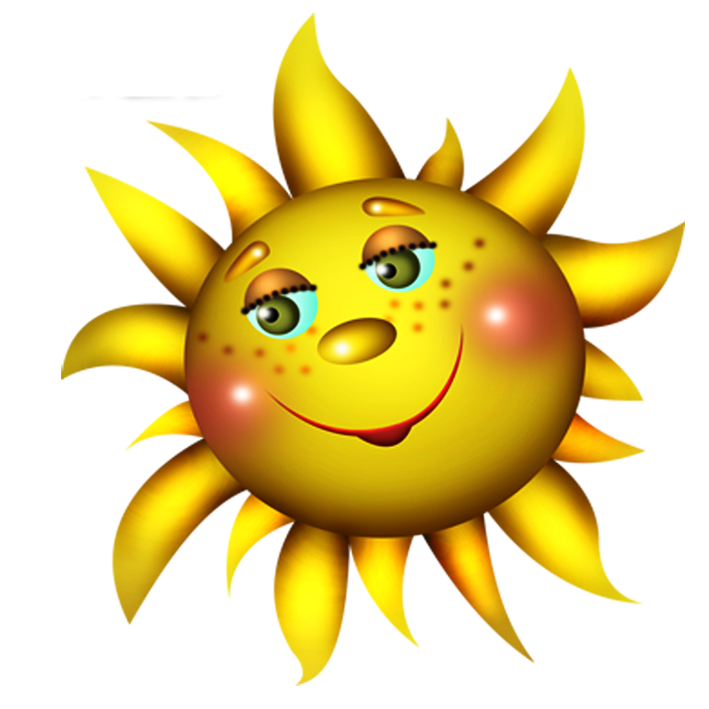 Автор: В. Степанов
Читает : воспитанница старшей группы
 МДОУ «Детский сад № 4 КВ»
Кулешова Ангелина
Что мы Родиной зовём?Дом, где мы с тобой живём,
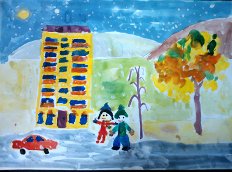 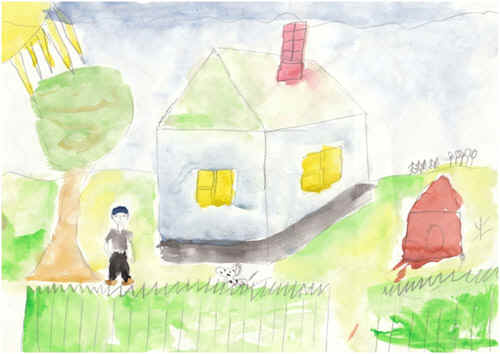 И берёзки, вдоль которыхРядом с мамой мы идём.
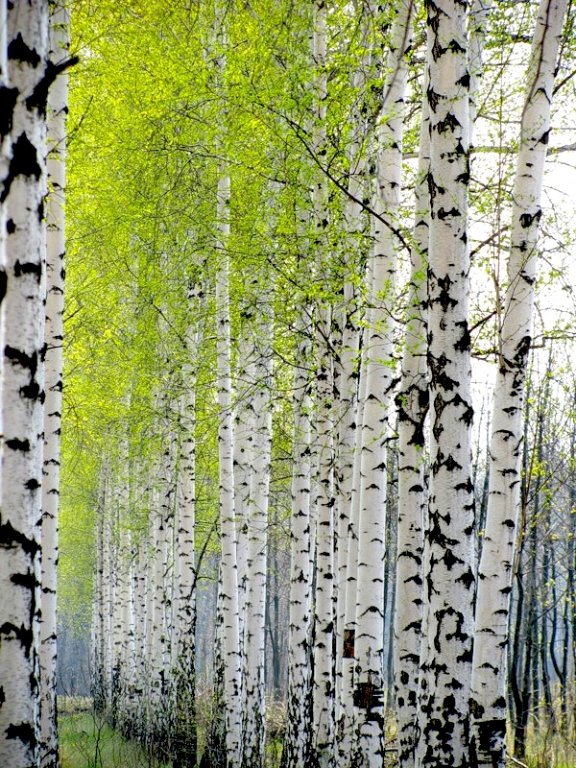 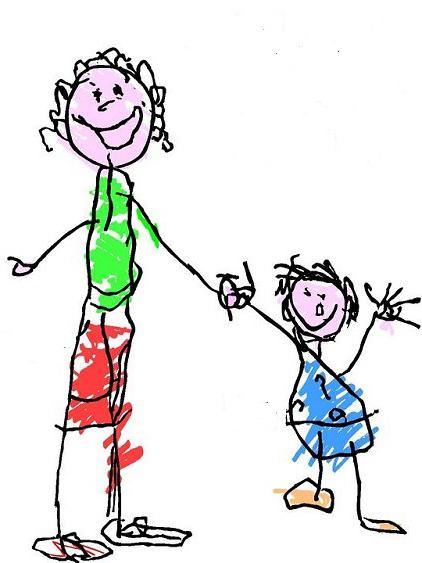 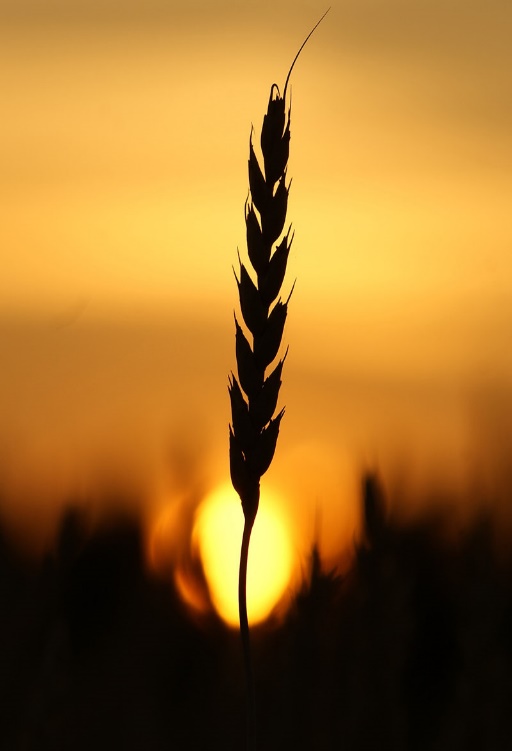 Что мы Родиной зовём?Поле с тонким колоском,
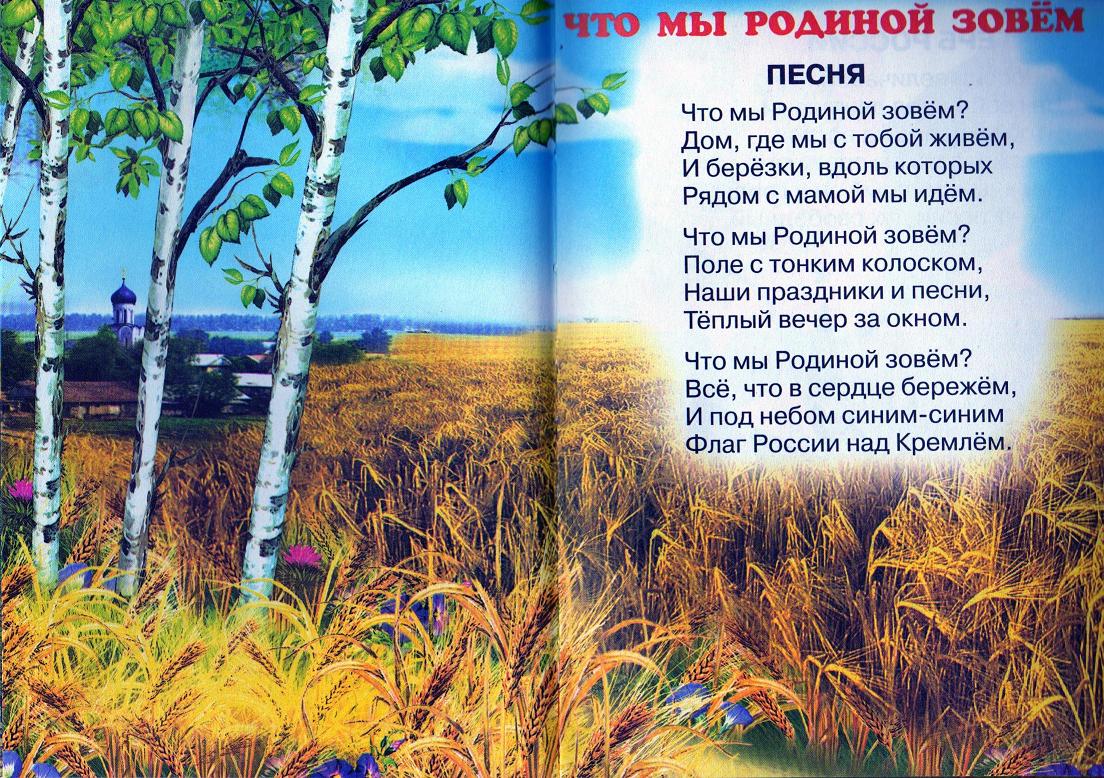 Наши праздники и песни,Тёплый вечер за окном.
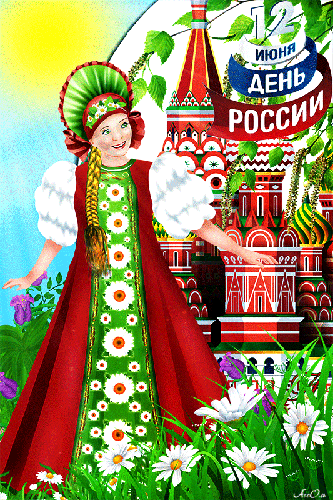 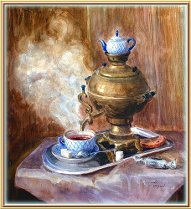 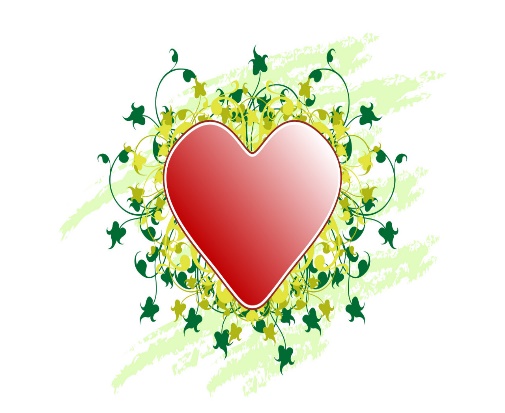 Что мы Родиной зовём?Всё, что в сердце бережём,
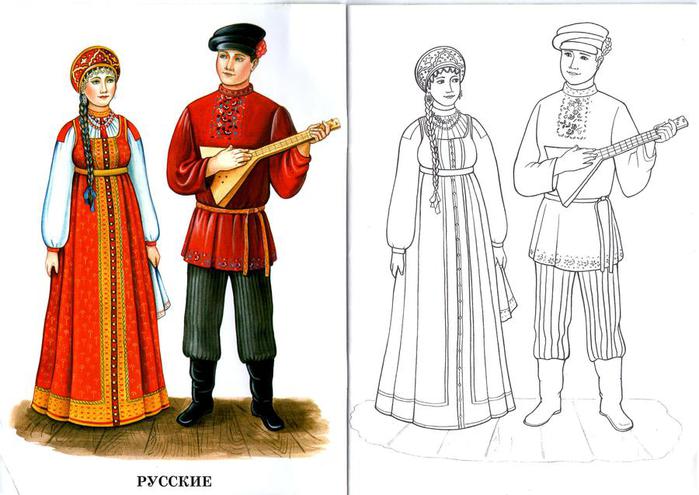 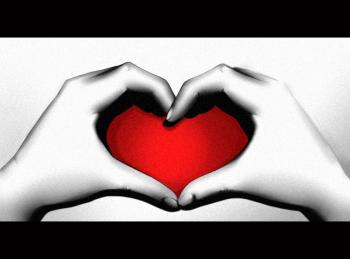 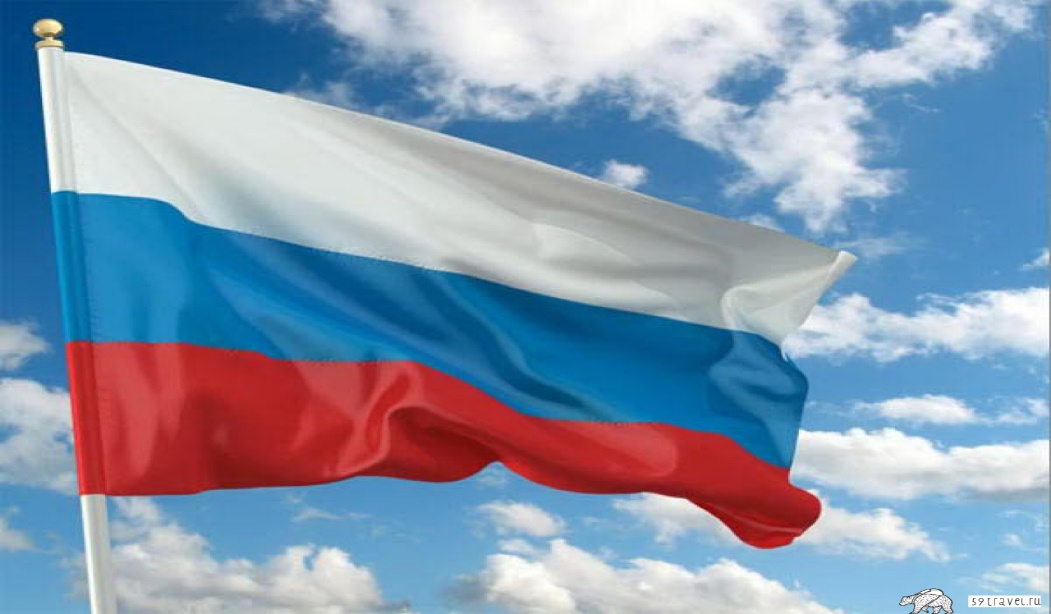 И под небом синим-синимФлаг России над Кремлём.
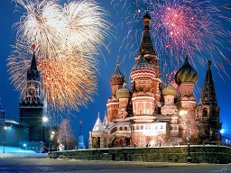 Спасибо за внимание!